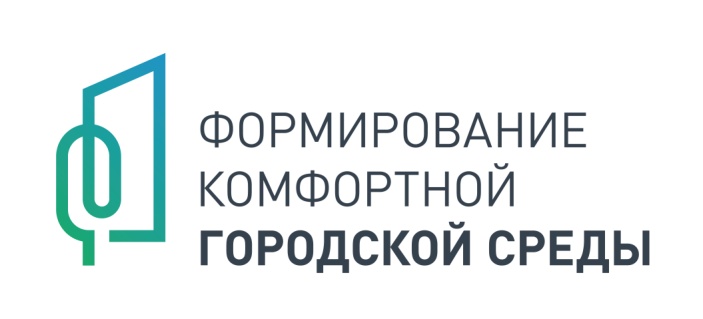 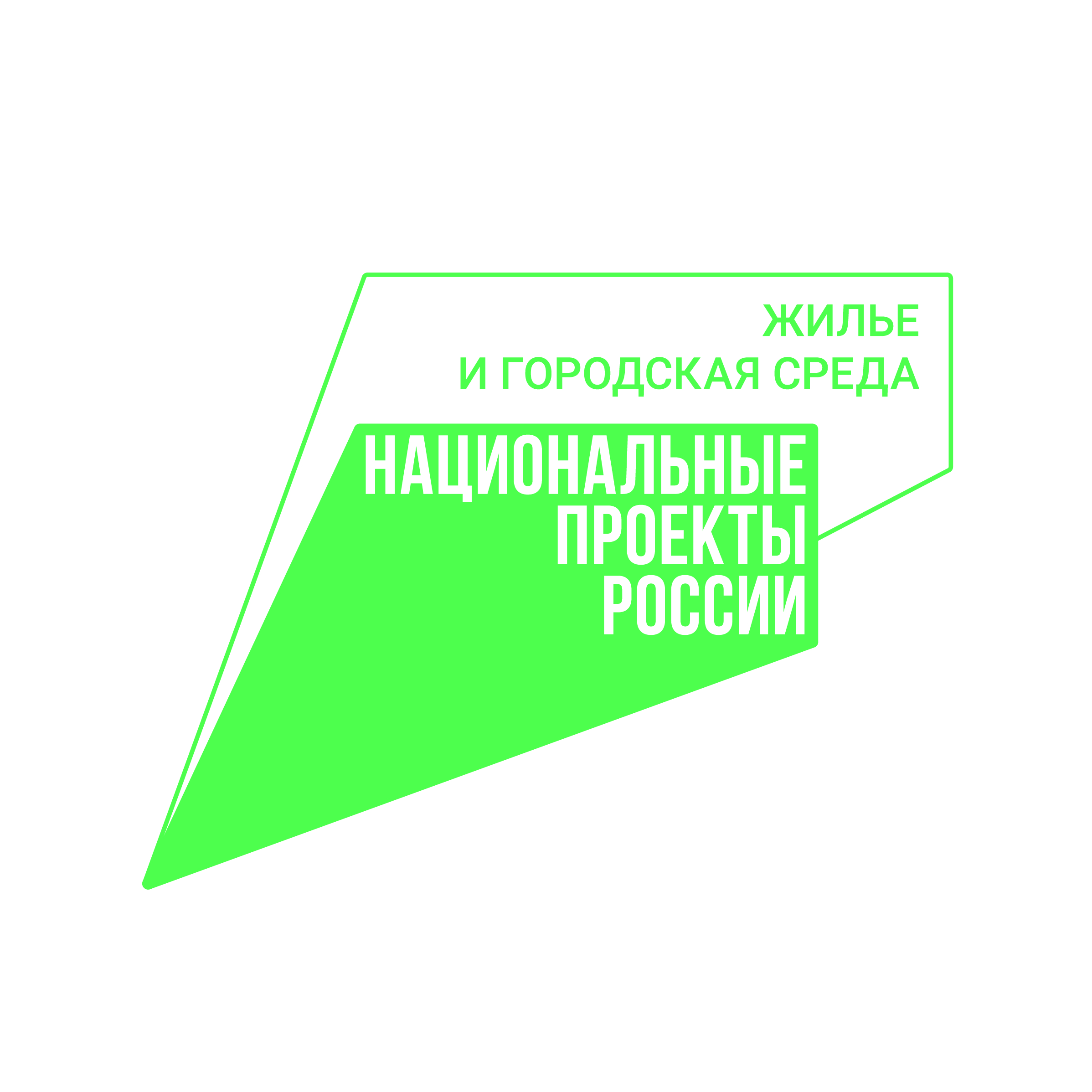 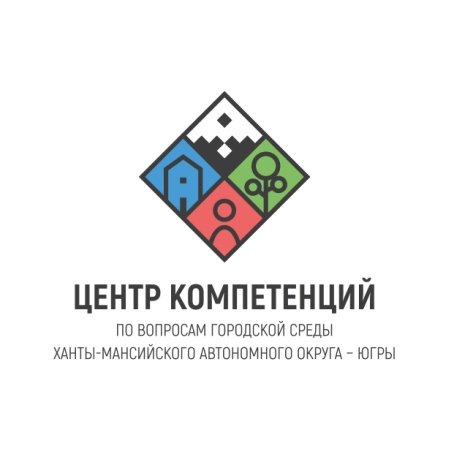 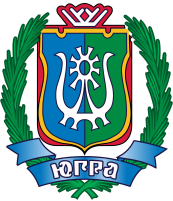 ПРЕЗЕНТАЦИЯ ПРОЕКТАБлагоустройство общественной территории Аллея «Московская» (ул.Московская - ул. Кедровая) в городском поселении Федоровский
Администрация муниципального образования 
городское поселение Федоровский
 628456, Россия, Тюменская область, ХМАО-Югра, Сургутский район, г.п.Федоровский
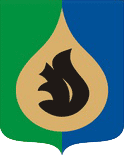 #городаменяютсядлянас
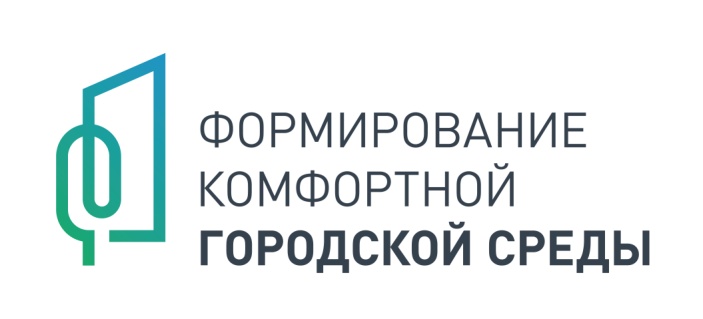 ОБЩАЯ ИНФОРМАЦИЯ
НАЗВАНИЕ ПРОЕКТА: Благоустройство общественной территории  Аллея «Московская» (ул. Московская - ул. Кедровая) в городском поселении Федоровский
МЕСТОПОЛОЖЕНИЕ: 628456, Россия, Тюменская область, ХМАО-Югра, Сургутский район, г.п.Федоровский
ИНФОРМАЦИЯ ПО ТЕКУЩЕМУ ИСПОЛЬЗОВАНИЮ: данная территория является пустующей.
ОБОСНОВАНИЕ НЕОБХОДИМОСТИ БЛАГОУСТРОЙСТВА: Данный объект, является социально-значимым для граждан поселения, так как связывает несколько направлений в общеобразовательные и культурно-оздоровительные учреждения. Это Федоровская СОШ №1, Федоровская СОШ №5, детский сад «Умка», МАУК «Культурно-досуговый центр «Премьер».
2
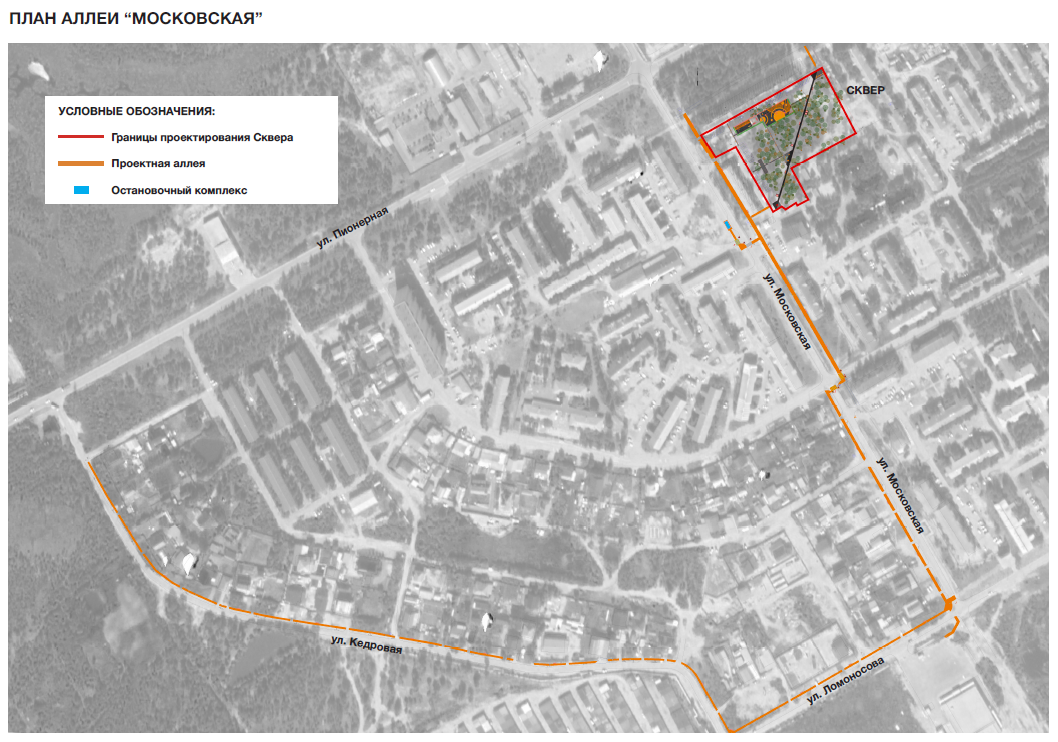 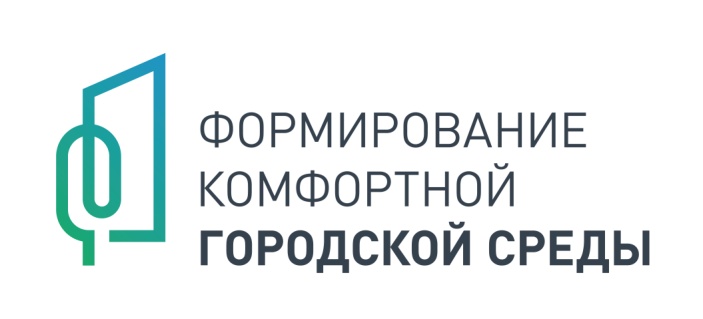 СИТУАЦИОННЫЙ ПЛАН
3
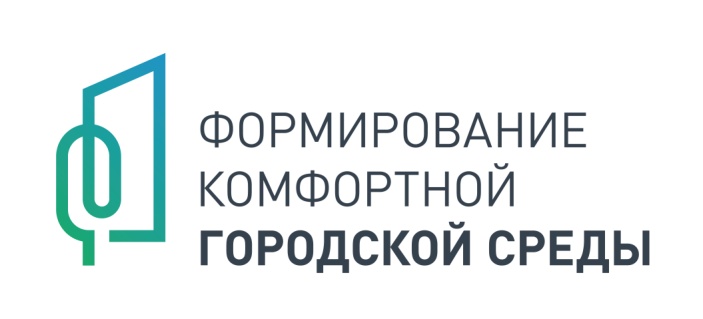 ОПИСАНИЕ КОНЦЕПТУАЛЬНЫХ И ПРОЕКТНЫХ РЕШЕНИЙ
Общая площадь благоустраиваемой территории: 9860 м2. 
Многие неравнодушные жители не раз обращали внимание на необходимость благоустройства данной территории. Учитывая возможность территории и востребованность населения к местам отдыха, инициативная группа молодежи вышла с предложением обустройства: 
-тротуарных дорожек с устройством бордюрного камня;- карманов из асфальтобетонного покрытия для скамей и урн;
- детской площадки;-приобретение и установка малых архитектурных форм (скамей и урн);
-приобретение и установка детского игрового комплекса «Кремль»;
-приобретение и установка скульптур;
-устройство опор освещения;
-устройство металлического ограждения;
-приобретение и установка камер видеонаблюдения.
6
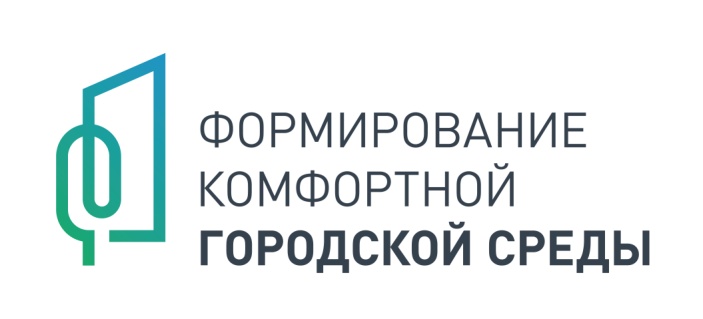 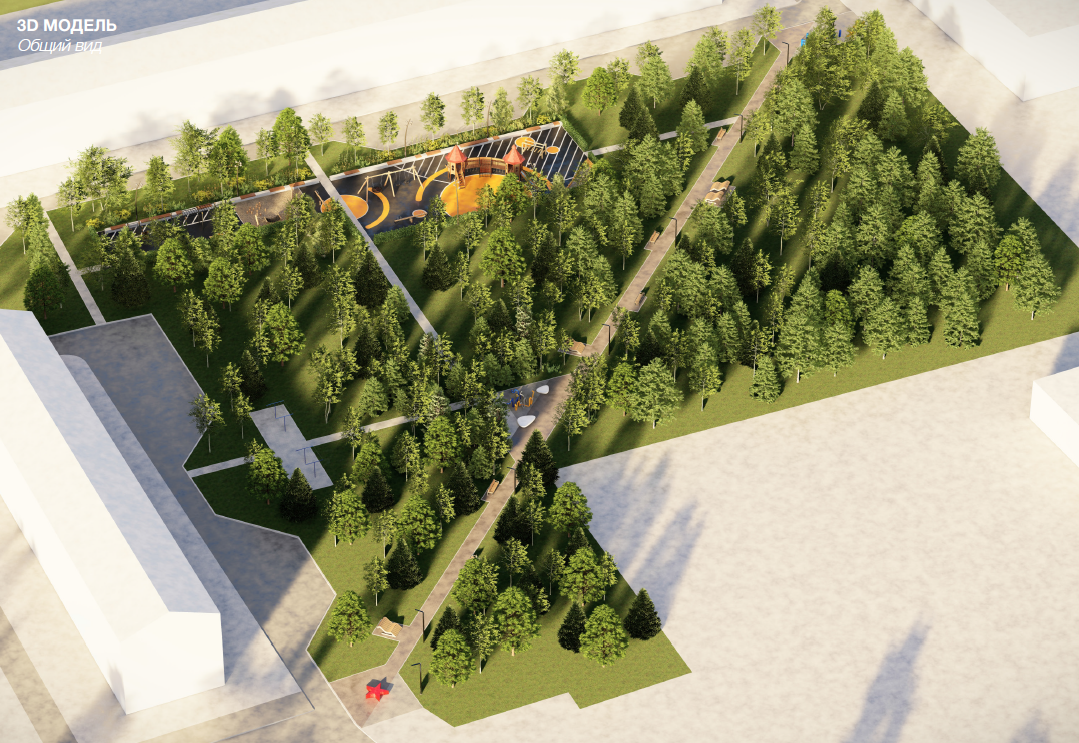 4
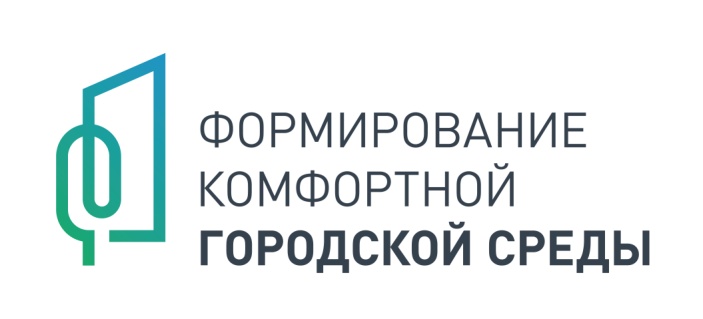 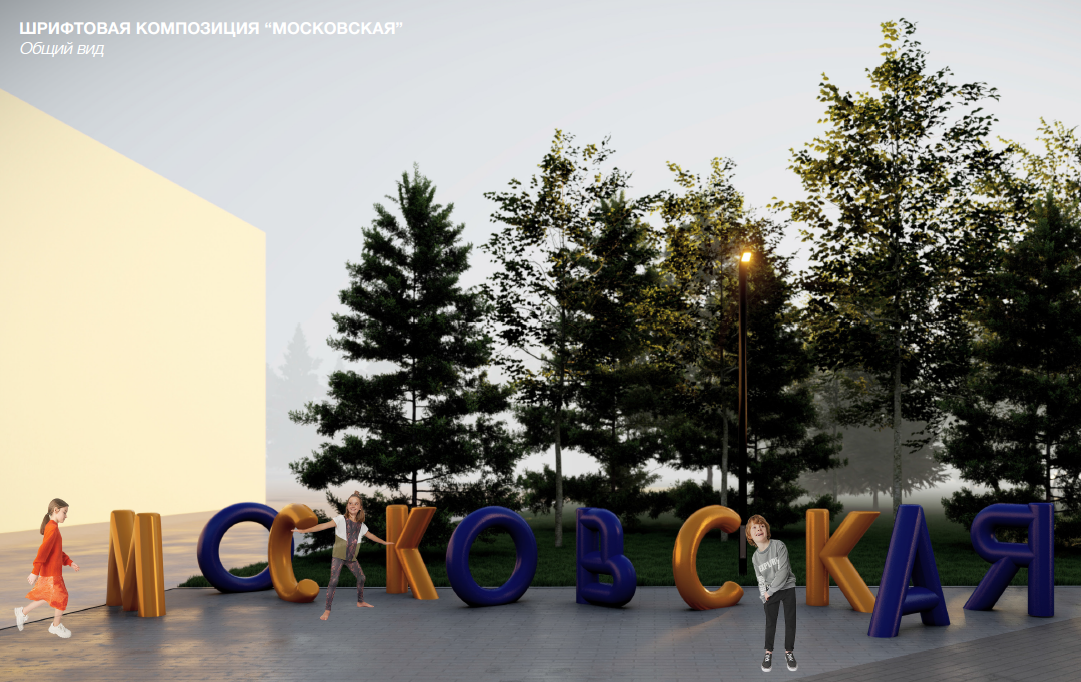 4
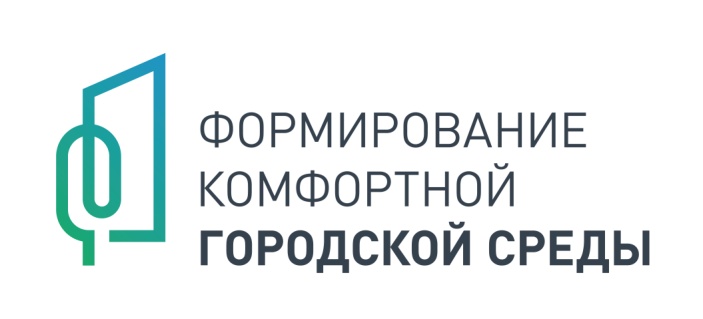 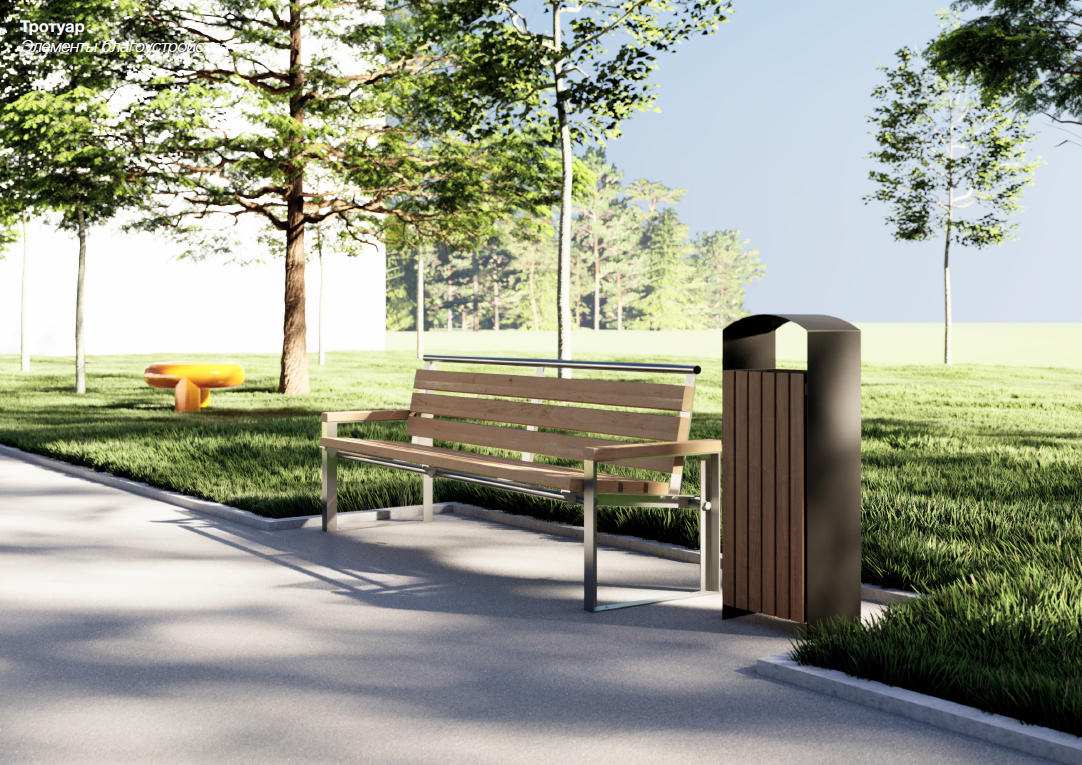 4
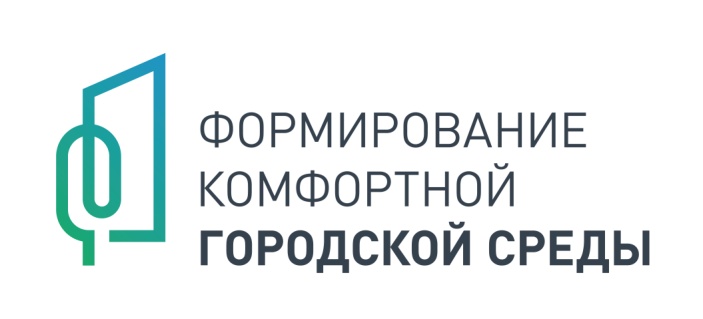 ОПИСАНИЕ ДОПОЛНИТЕЛЬНЫХ МЕРОПРИЯТИЙ
Проект разработан с учетом предложений и интересов граждан. 
Все работы по благоустройству территории должны быть выполнены в соответствии с действующим законодательством для маломобильных групп населения и инвалидов, а также строительными нормами и правилами.
11